Finite differences method_partial Diff. Equations_Water resources Eng. Applications
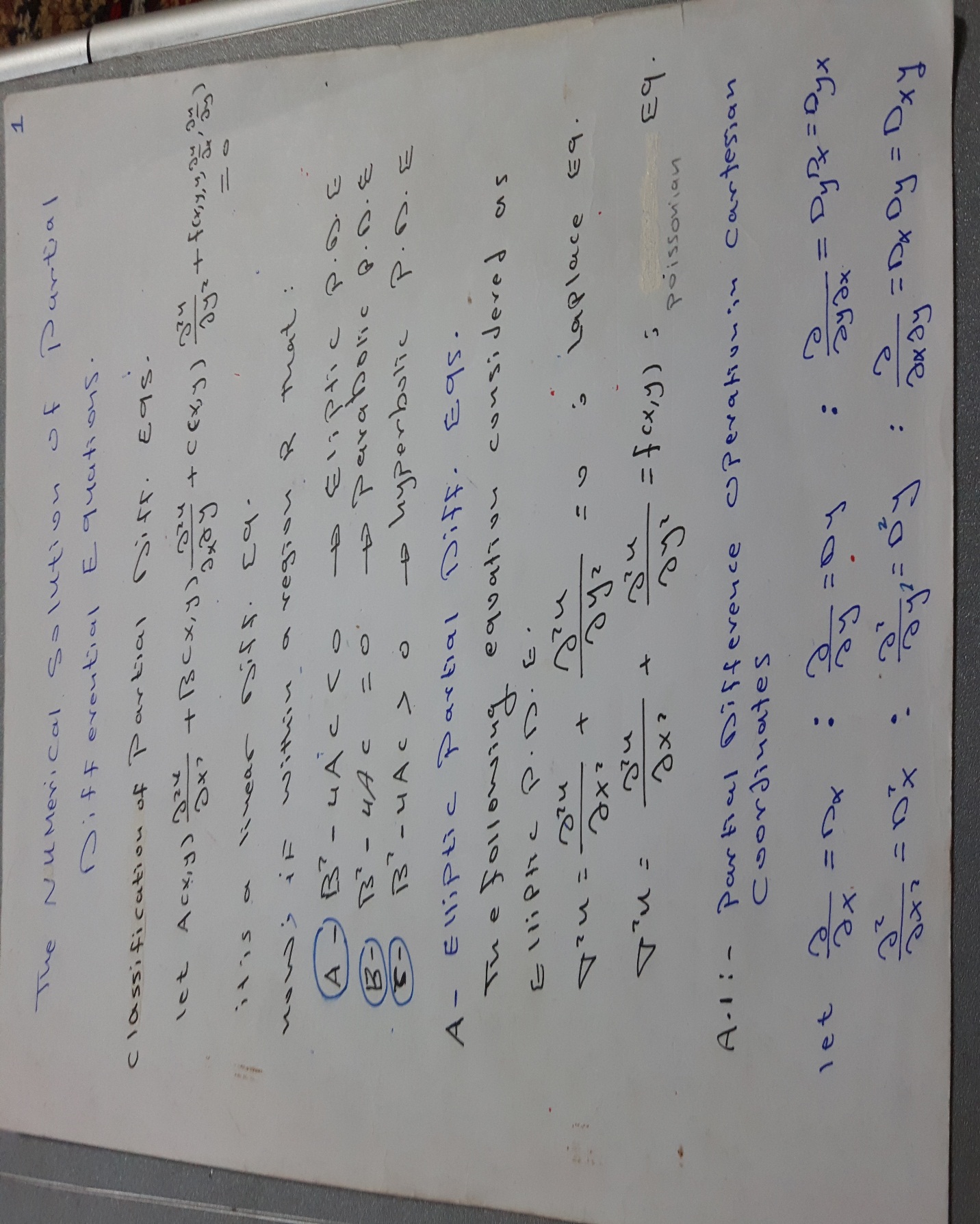 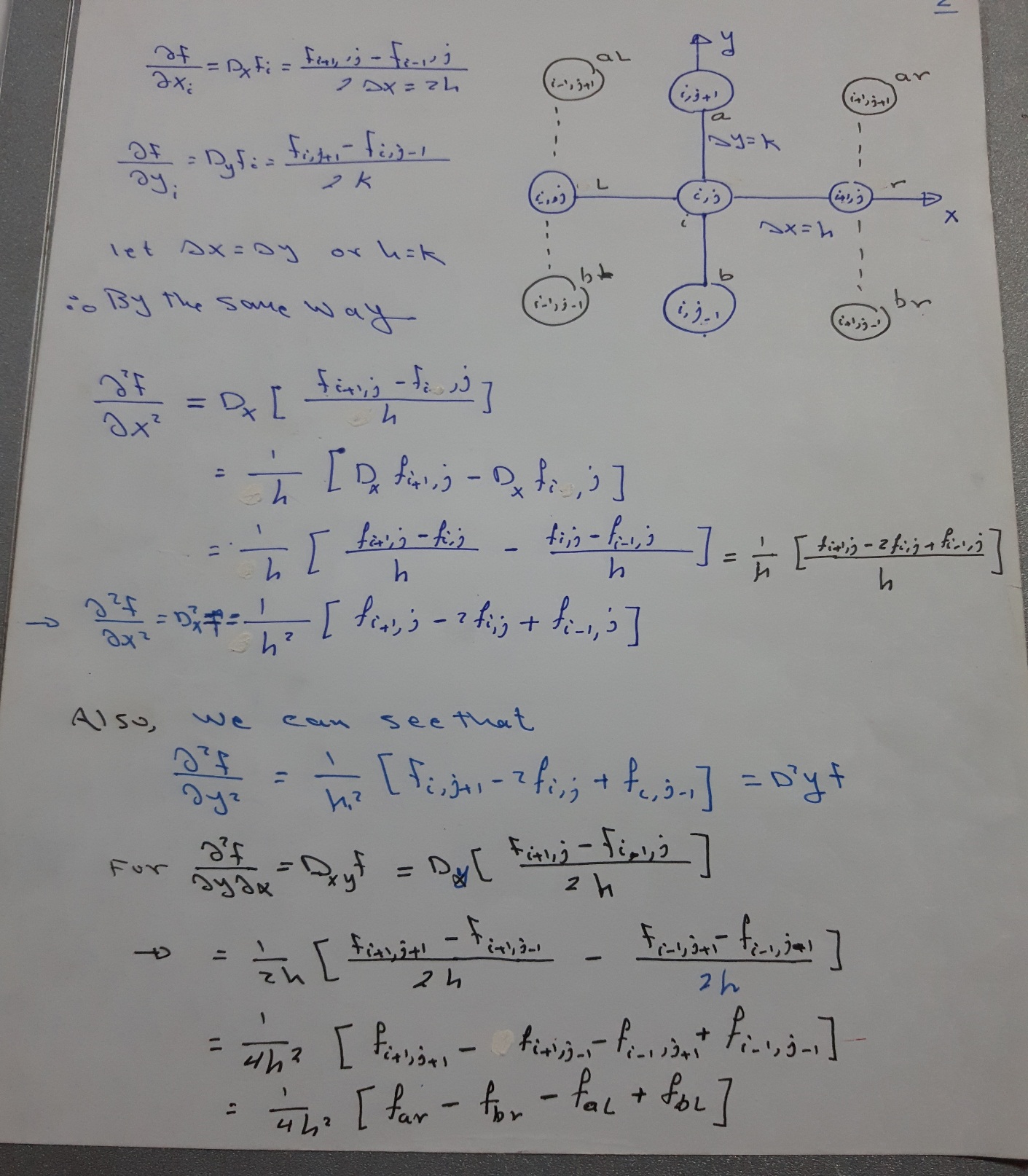 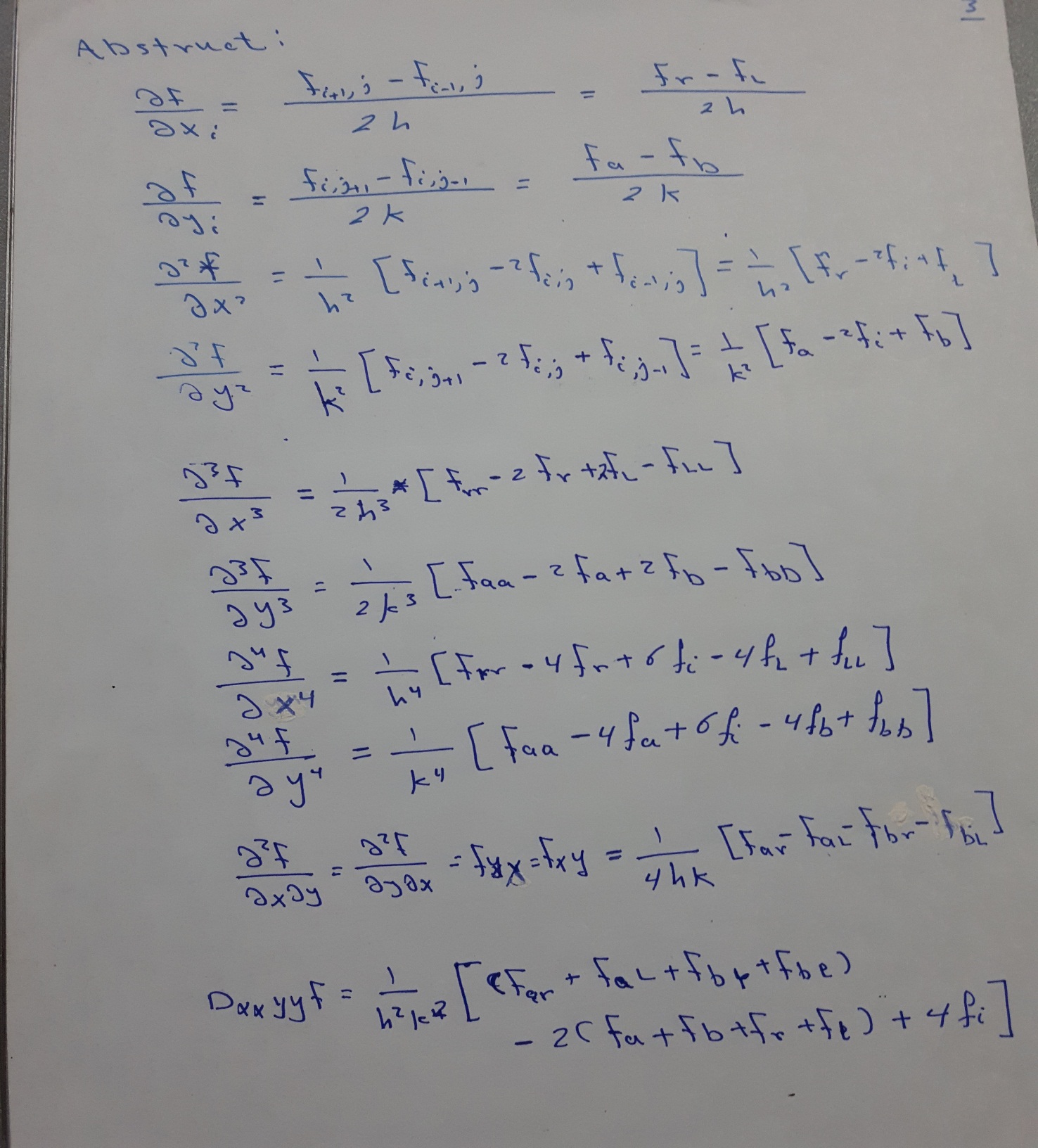 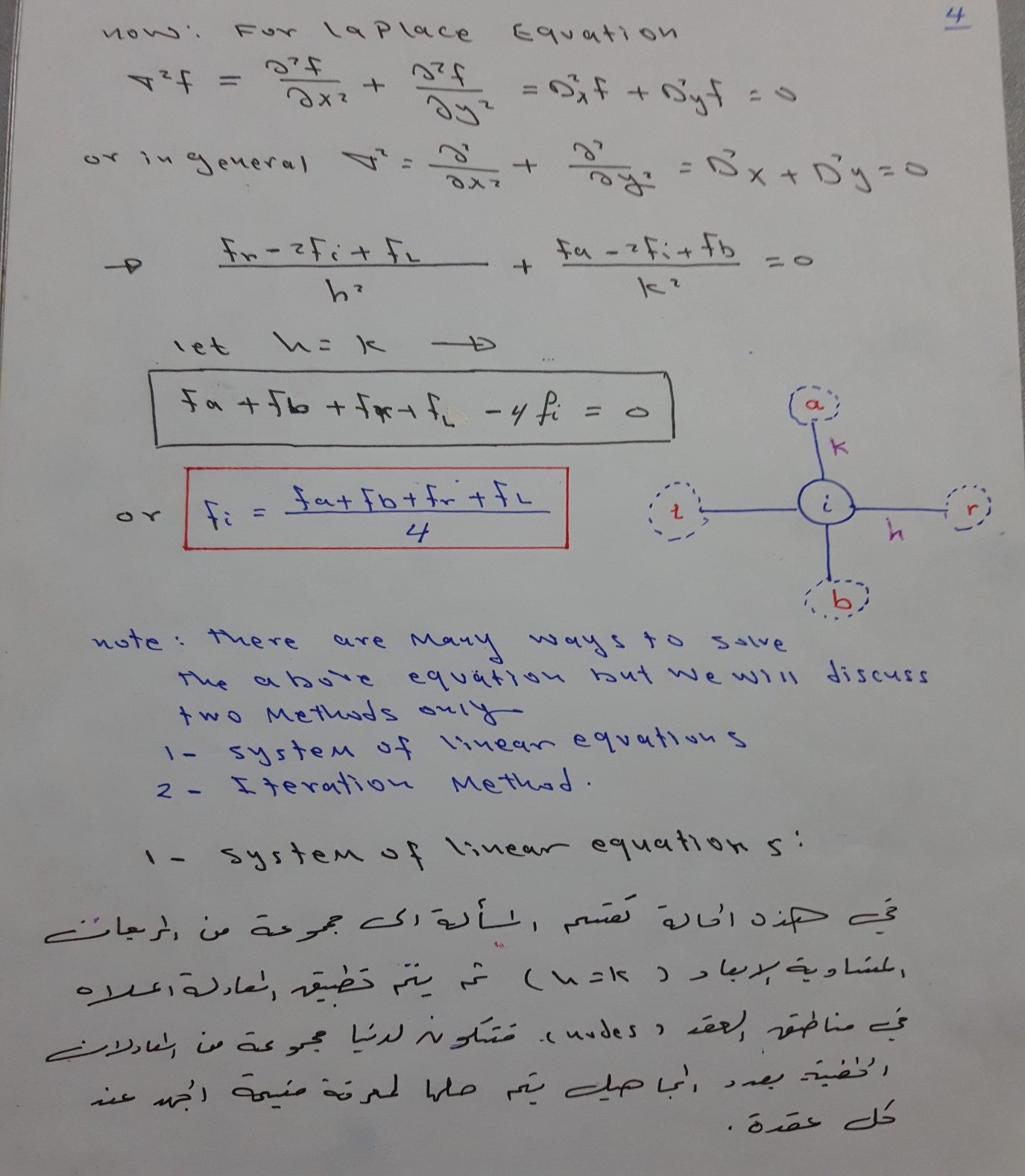 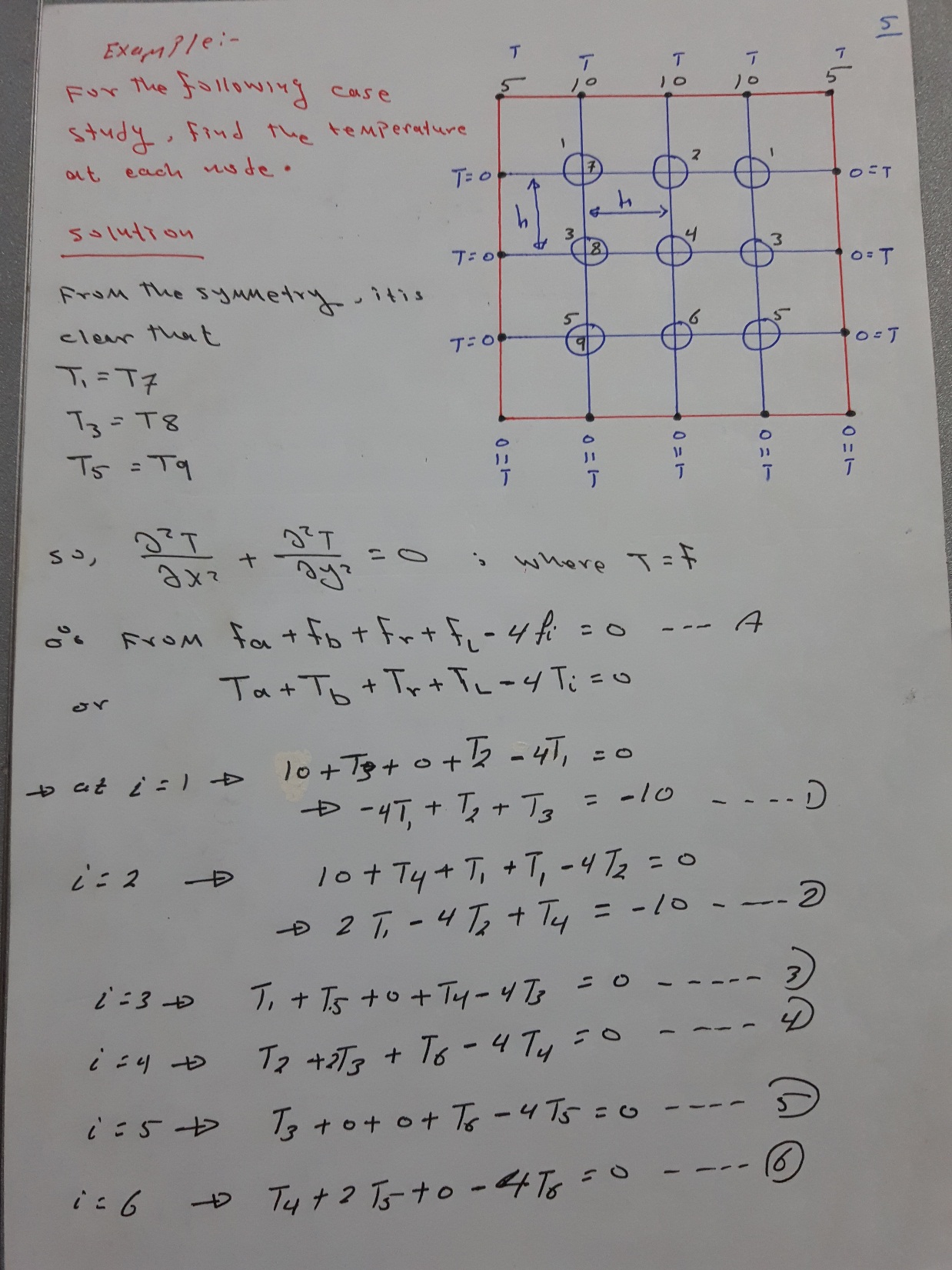 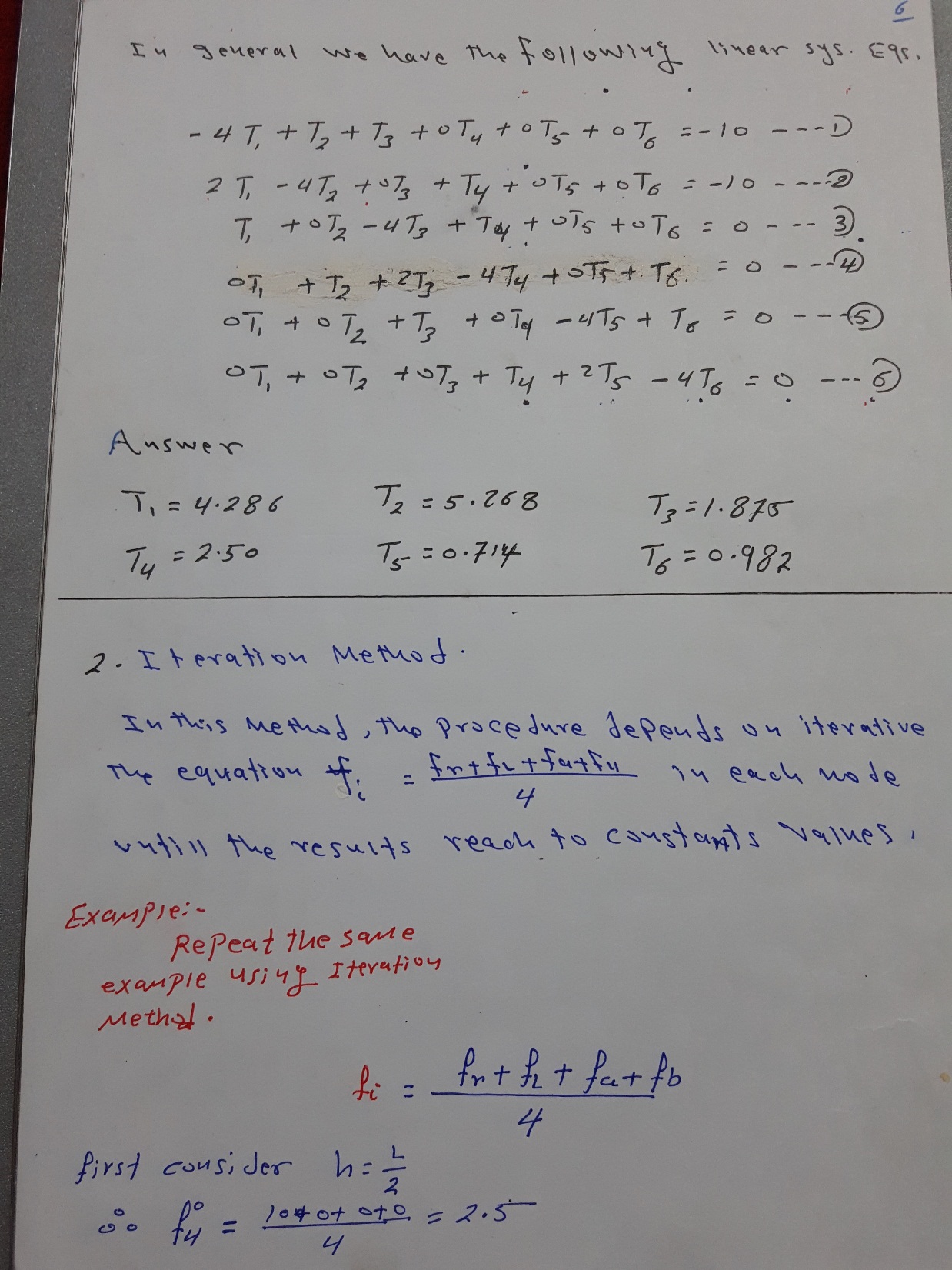 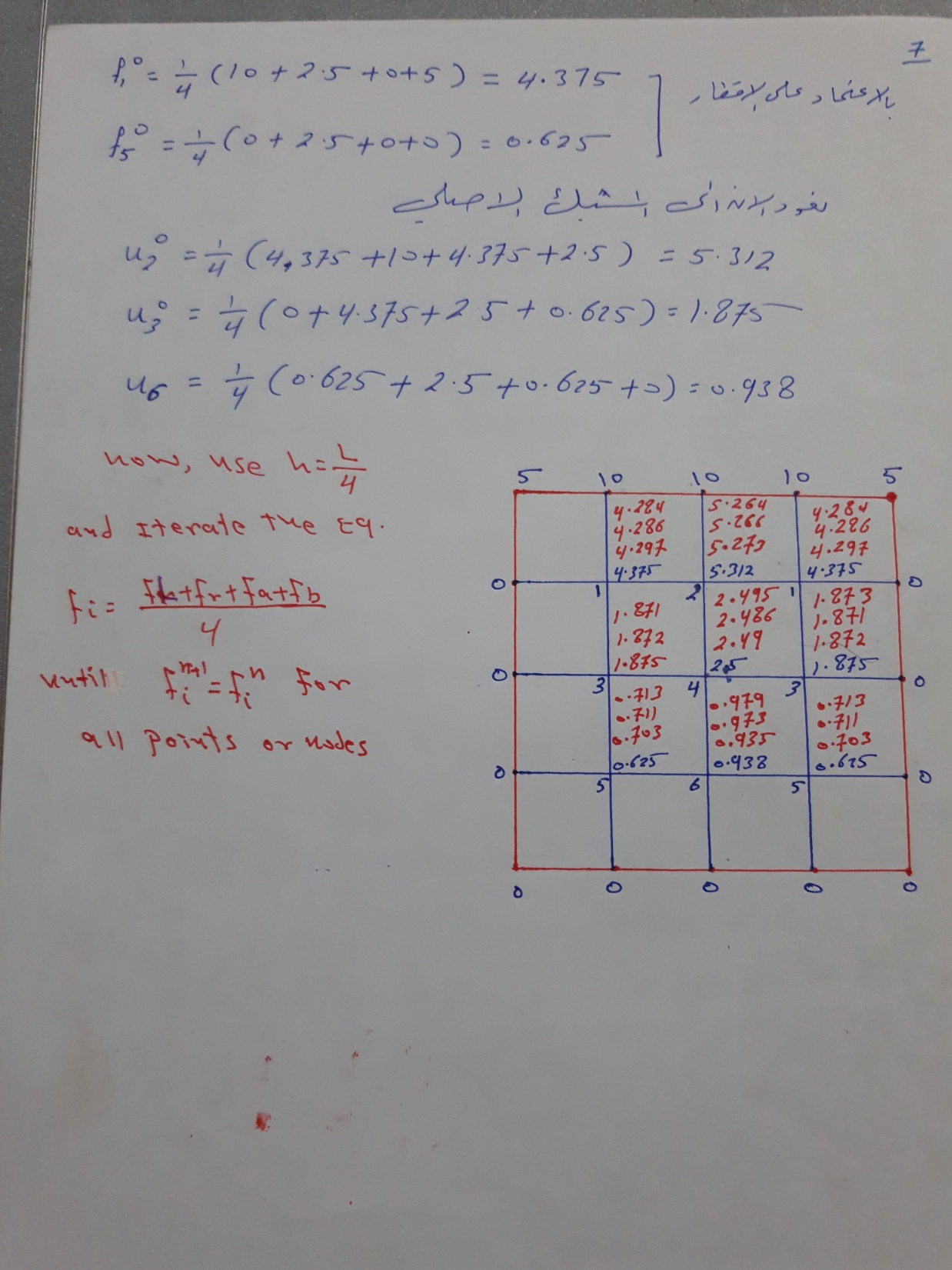